Инновационная идеяИндивидуальное блюдо в ресторане отеля
Исполнитель: Золотухина Екатерина Максимовна, студент направления подготовки «Гостиничное дело» ИТиСУ СФУ

Руководитель: Ануфриева Анастасия Александровна, ассистент кафедры Гостиничного дела ИТиСУ СФУ
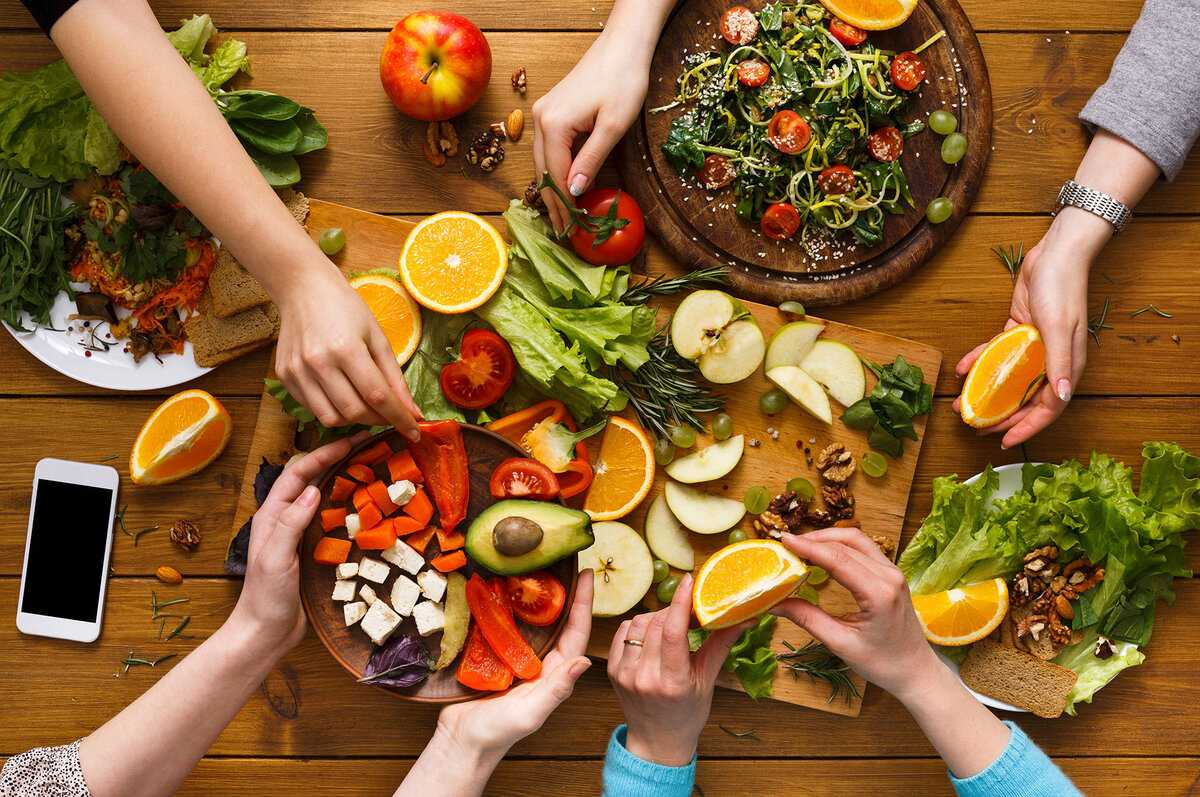 Проблема
Проблема заключается в том, что гости отеля часто имеют особые диетические потребности и предпочтения в еде, которые не всегда могут быть учтены в стандартном меню ресторана. 

Это может привести к неудовлетворенности гостей и снижению их лояльности к отелю.
Основная идея
В ресторанах при отелях могут предлагаться различные блюда, но часто гости хотят попробовать что-то особенное, что отражало бы их личные предпочтения или особые требования диеты. Новая услуга может решить эту проблему.
Цель
Цель услуги Индивидуального блюда в отеле заключается в том, чтобы удовлетворить особые потребности и предпочтения гостей, предлагая им возможность заказать блюдо, которое соответствует их диетическим ограничениям, пищевым аллергиям или личным вкусовым предпочтениям.
Задачи
Проанализировать рынок
Описать конкретный результат услуги
01
05
Определить актуальность и новизну идеи, ее конкурентные преимущества
Рассчитать смету расходов, составить финансовый план
02
06
Определить научный потенциал идеи
Определить риски
03
07
Составить этапы реализации идеи
Установить, какие дополнительные знания необходимы команде
04
08
Описание идеи
Индивидуальное блюдо в ресторане отеля может включать в себя
Вегетарианские
Веганские
Безглютеновые
Безлактозные 
любые другие специальные диеты. 

Кроме того гости могут пожелать заказать блюдо, которое отражает их культурные или этнические предпочтения.
Анализ рынка
Конкуренты
Потребители
Потенциальными потребителями услуги являются гости отеля, которые имеют особые диетические потребности или предпочитают здоровую пищу. Также данная услуга может быть востребована у людей с аллергией на определенные продукты.
Большинство отелей предлагают специальные меню, учитывающие индивидуальные предпочтения, такие как диетические, вегетарианские или аллергические ограничения, а также специальные кулинарные пожелания. 
Однако услуги индивидуального блюда нет.
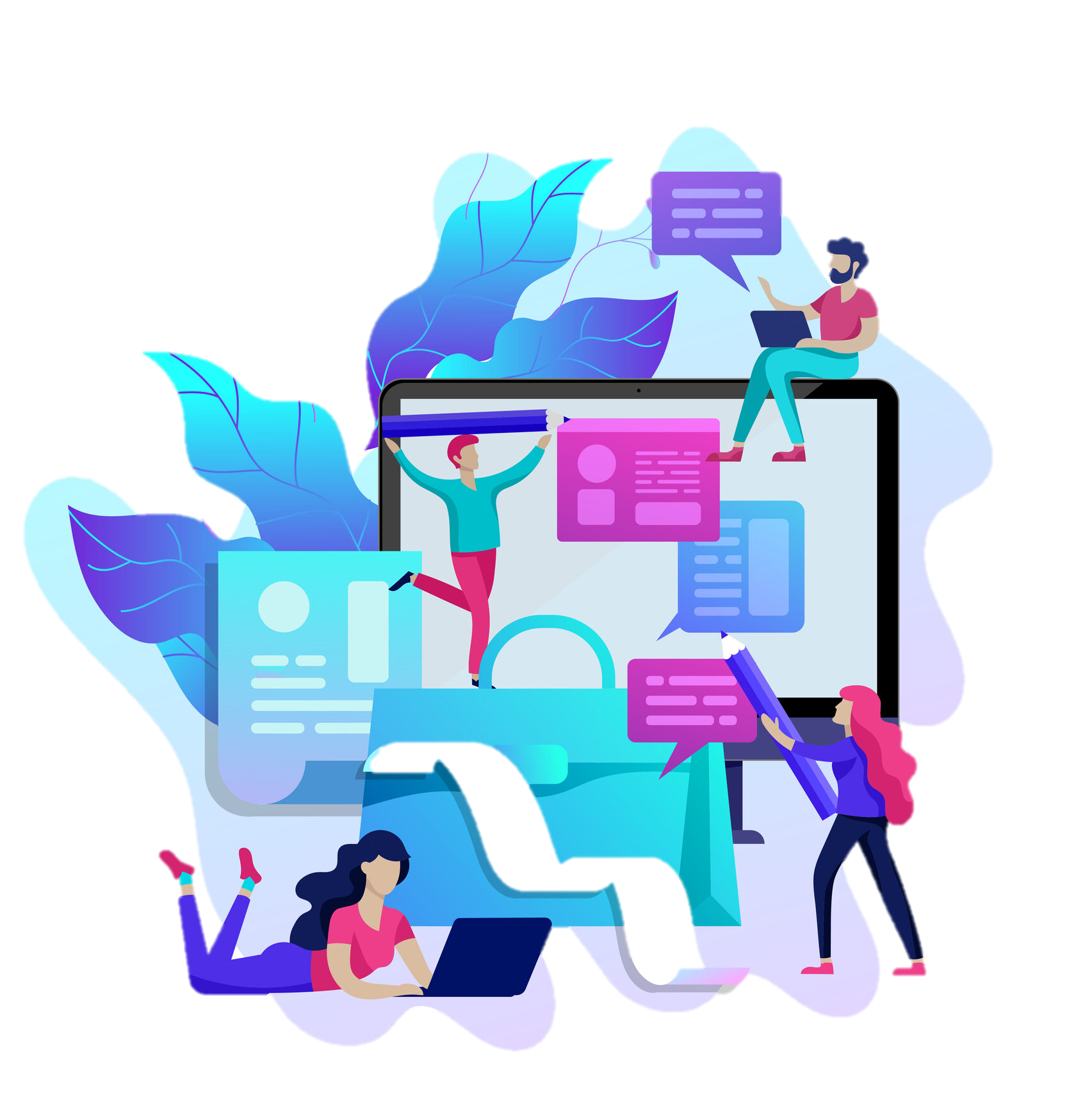 Актуальность
Данная идея услуги имеет высокую актуальность и новизну на современном рынке. Актуальность обусловлена тем, что все больше людей становятся осведомленными о здоровом питании и имеют различные диетические потребности. Кроме того, гостиницы стремятся предоставлять своим клиентам максимально комфортные условия, включая персонализированный подход к питанию.
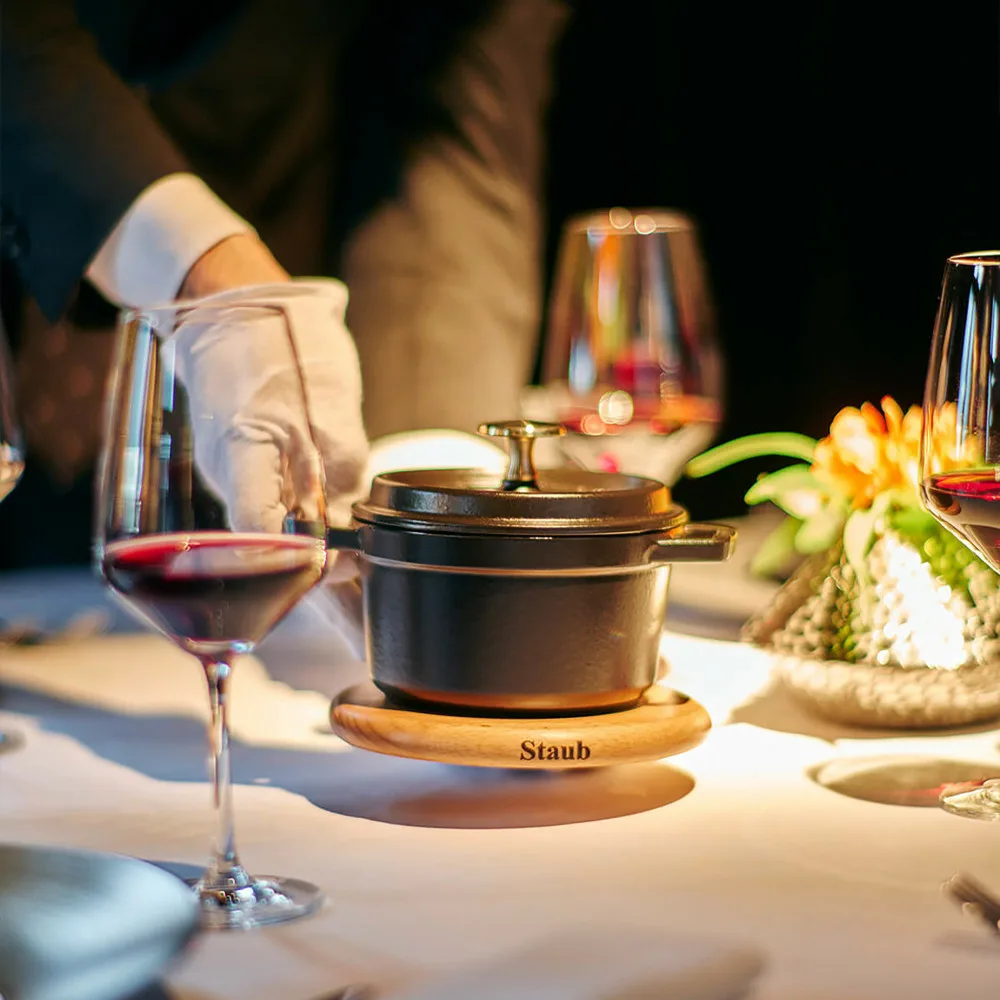 Новизна
Новизна услуги заключается в том, что она предлагает уникальную возможность каждому гостю заказать блюдо, соответствующее его личным предпочтениям и диетическим ограничениям. Это отличает ее от традиционного меню ресторана, где выбор ограничен и не всегда учитывает индивидуальные потребности гостей.
Конкурентные преимущества
4
3
2
1
Высокое качество продукта
Экономия времени
Уникальность
Персональный подход к каждому гостю
Для приготовления используются только свежие продукты высокого качества, что гарантирует отличный вкус и пользу для здоровья
Блюдо будет приготовлено специально для конкретного человека, поэтому оно будет уникальным и неповторимым
Гостю не нужно тратить время на выбор блюда из меню, он сразу получает то, что хотел
Шеф-повар может учесть все пожелания клиента относительно ингредиентов, способа приготовления, размера порции
Результаты услуги индивидуального блюда в ресторане при отеле могут быть интересны потребителю по следующим причинам:
Услуга индивидуального блюда в ресторане при отеле имеет научный потенциал в следующих аспектах:
Исследование и разработка новых рецептов
Повара могут проводить исследования и разрабатывать новые рецепты, учитывая индивидуальные предпочтения клиентов. Это может привести к созданию уникальных и инновационных блюд
Исследование влияния пищи на здоровье:
Индивидуальное блюдо может быть разработано с учетом конкретных потребностей организма клиента. Например, блюдо может содержать определенные питательные вещества, которые помогают поддерживать здоровье или улучшать определенные функции организма
Этапы реализации идеи услуги могут быть следующими:
1. Исследование рынка: проведение анализа рынка, определение целевой аудитории и конкурентной среды.

2. Разработка концепции: создание уникального предложения, которое будет отличаться от конкурентов.

3. Подбор персонала: найм квалифицированных поваров, которые смогут реализовать идею индивидуального блюда.

4. Рекламная кампания: проведение рекламной кампании для привлечения внимания потенциальных клиентов.

5. Начало работы: начало предоставления услуг индивидуального блюда.
Описание
Услуга индивидуального блюда в ресторане при отеле представляет собой возможность для клиента заказать блюдо, которое будет приготовлено с учетом его личных предпочтений и требований. Менеджер по питанию обсуждает с клиентом все детали: выбор ингредиентов, способ приготовления, размер порции и т.д, согласовывает с шеф-поваром. Блюдо готовится специально для конкретного клиента, что делает его уникальным и неповторимым. Кроме того, использование только свежих и качественных продуктов гарантирует высокое качество конечного продукта.
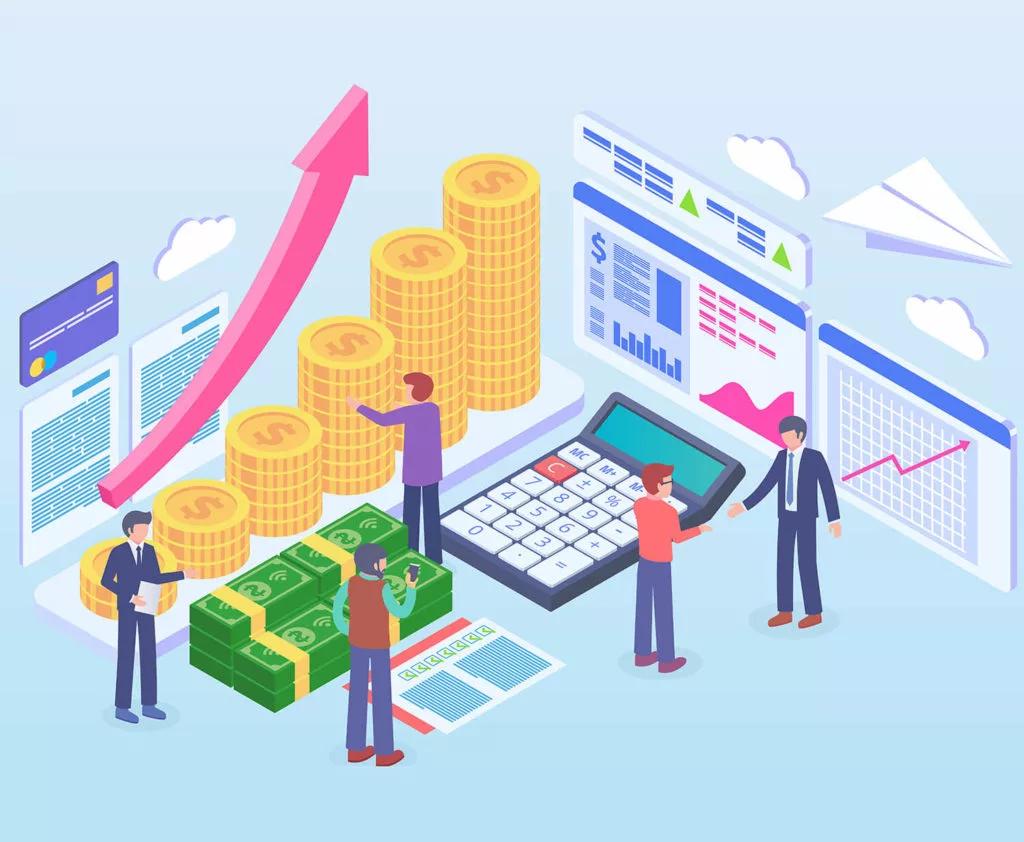 Смета расходов
Расходы на ингредиенты | 150,000 руб. в месяц
Оплата труда | 150,000 руб. в месяц
Реклама и маркетинг | 30,000 руб. в месяц Программное обеспечение | 20,000 руб. одноразово

Итого ежемесячные расходы составят 330,000 руб.
Финансовый план
Планируемая выручка: Исходя из анализа рынка и прогнозируемого спроса, можно предположить, что выручка от новой услуги составит примерно 500 тысяч рублей в месяц

Доходы: Прибыль будет равна разнице между выручкой и расходами. Таким образом, доход составит 170 тысяч рублей в месяц

Срок окупаемости: Срок окупаемости идеи составит около 3 месяцев
Риски, связанные с введением услуги индивидуального блюда в ресторане при отеле:
Риск ошибок
Время ожидания
Если шеф-повар неправильно понял пожелания клиента или произошла ошибка в процессе приготовления, это может привести к неудовлетворительному результату
Клиенты могут столкнуться с длительным временем ожидания, если шеф-повар занят приготовлением других заказов
Сложности в управлении запасами
Отсутствие стандартизации
Приготовление индивидуального блюда может привести к сложностям в управлении запасами, так как требуется наличие большого количества различных ингредиентов
Индивидуальное блюдо может быть труднее стандартизировать, что может повлиять на качество и повторяемость результатов
Для введения услуги индивидуального блюда в ресторане при отеле команде могут потребоваться следующие дополнительные знания:
1. Кулинария: Команда должна иметь глубокие знания о различных кухнях мира, ингредиентах, методах приготовления и презентации блюд. Это поможет им создавать уникальные и вкусные блюда, соответствующие предпочтениям гостей.

2. Диетология: Знание основ диетологии позволит команде разрабатывать и создавать индивидуальные блюда для гостей с особыми диетическими потребностями, такими как вегетарианство, веганство, безглютеновая диета и другие.

3. Маркетинг: Понимание маркетинговых стратегий поможет команде продвигать новую услугу индивидуального блюда среди гостей отеля. Они должны знать, как привлечь внимание потенциальных клиентов и создать привлекательное предложение.

4. Технологии: Использование современных технологий может улучшить процесс предоставления услуги индивидуального блюда. Например, команда может использовать приложения для заказа блюд, системы управления отношениями с клиентами (CRM) для отслеживания предпочтений гостей или программное обеспечение для автоматизации процессов.
Спасибо за внимание!